Figure 2. Sex effects in early MEG response to biological motion. The RMS neuromagnetic response to a point-light ...
Cereb Cortex, Volume 25, Issue 10, October 2015, Pages 3468–3474, https://doi.org/10.1093/cercor/bhu175
The content of this slide may be subject to copyright: please see the slide notes for details.
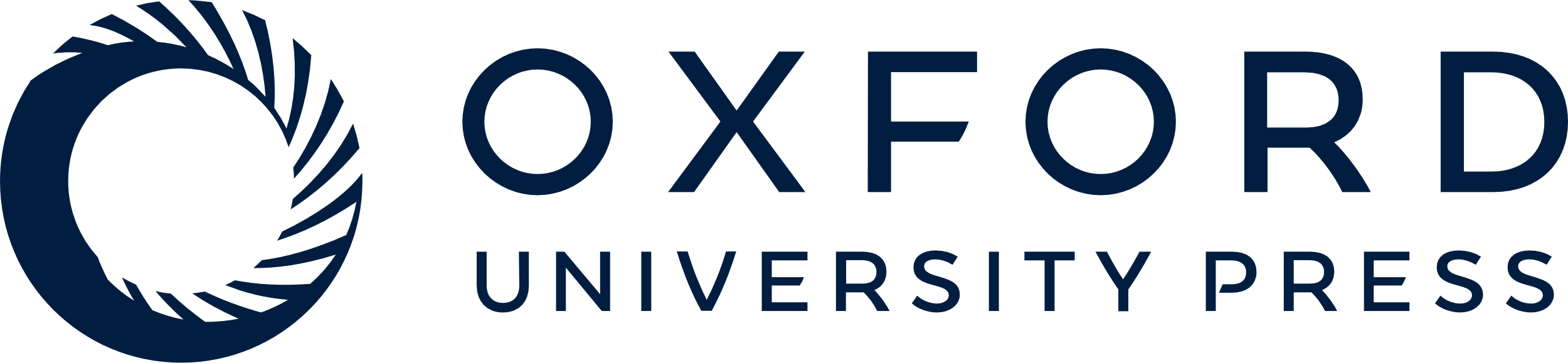 [Speaker Notes: Figure 2. Sex effects in early MEG response to biological motion. The RMS neuromagnetic response to a point-light canonical walker as compared with a scrambled display over (A) the right parietal, (B) left temporal, and (C) right temporal cortices. At a latency of 200–250 ms from the stimulus onset, the RMS response is significantly greater in females. (D) The cortical RMS responses are plotted separately for females and males. R_Parietal, L_Temporal, and R_Temporal stand for the right parietal, left temporal, and right temporal cortex, respectively. Vertical bars represent ±SEM.


Unless provided in the caption above, the following copyright applies to the content of this slide: © The Author 2014. Published by Oxford University Press. All rights reserved. For Permissions, please e-mail: journals.permissions@oup.com]